Открытый занятия ТСК «Индиго»
Итоговая годовая аттестация обучающихся


Педагог дополнительного образования 
Баранова Анастасия Васильевна
Цель урока: 
Оценить уровень усвоения материала, пройденного за год.

Задачи урока:
просчитать музыкальный ритм;
определять характер музыки;
показать основные шаги танцев, соответствующих году обучения;
показать учебные и конкурсные бальные композиции, соответствующие году обучения;
показать классический экзерсис у станка (1 и 2 года обучения)
показать сценические номера, изученные за год.
Структура урока
Организационный момент.
Экзерсис у станка групп 2 и 3 года обучения;
Работа группы 1 года обучения.
Конкурс для группы 2 года обучения
Показ конкурсных вариаций группы 3 года обучения;
Показ номеров, освоенных группами;
Анализ открытого урока. Выводы.
Наши пары
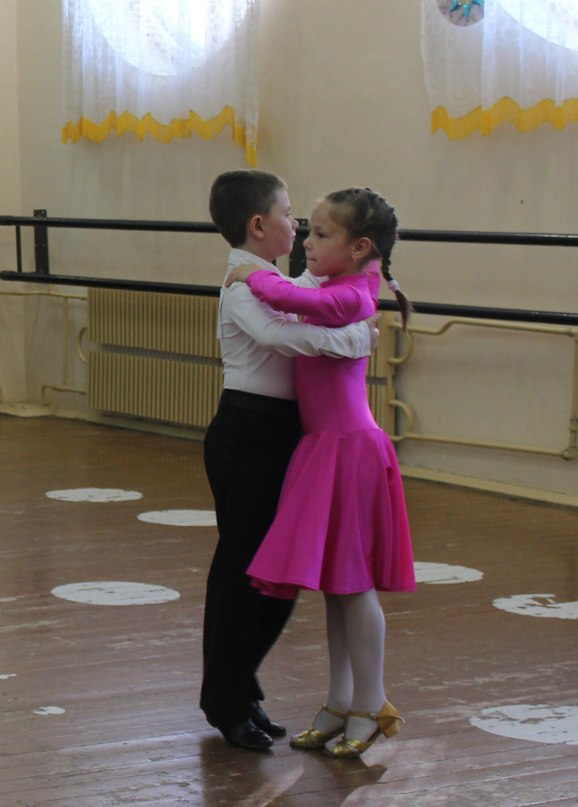 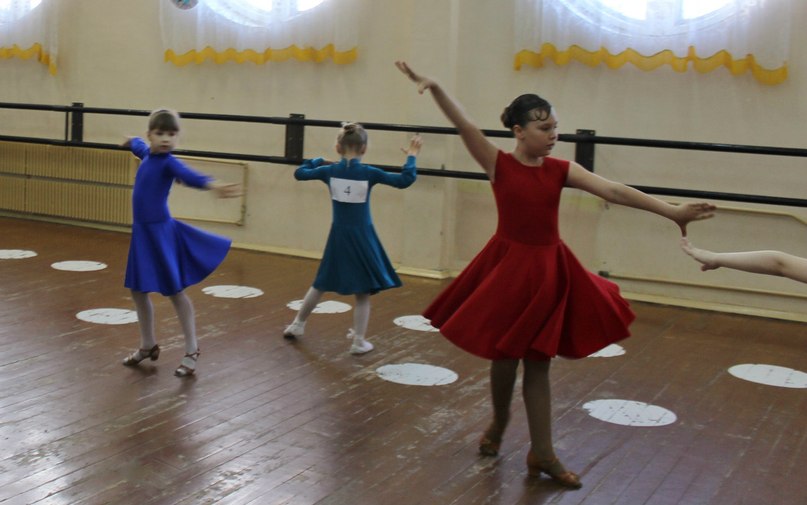 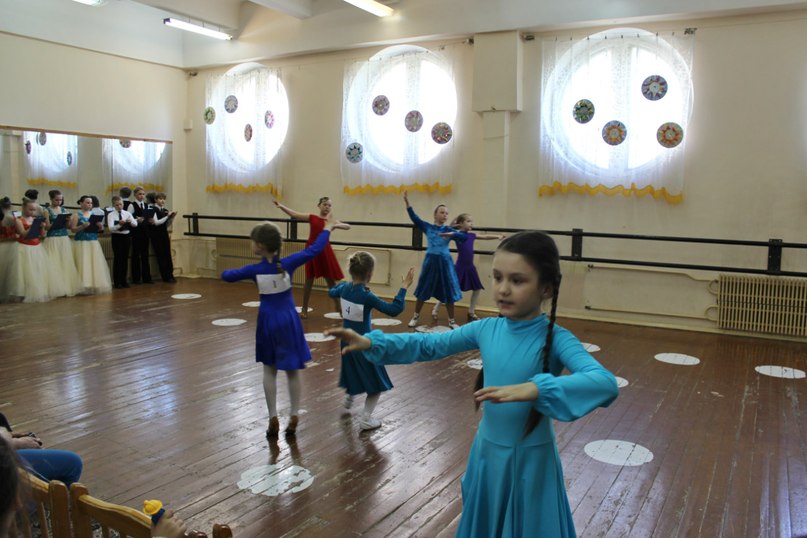 Судьи за работой
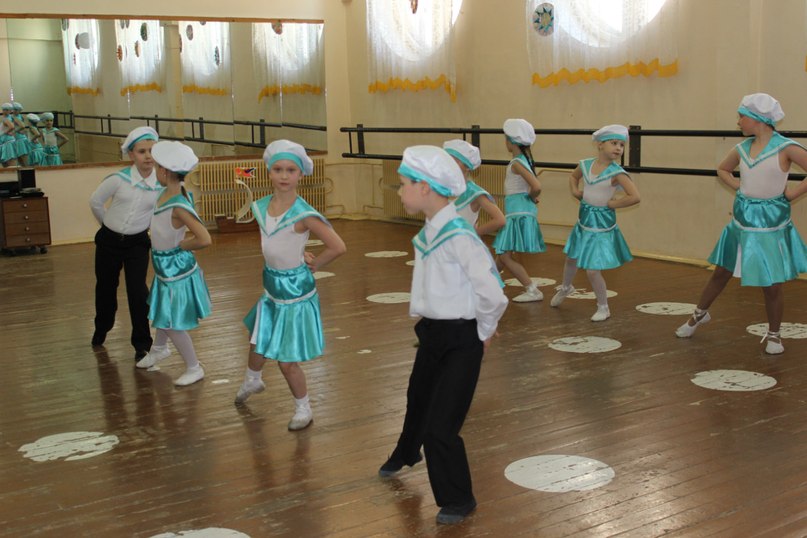 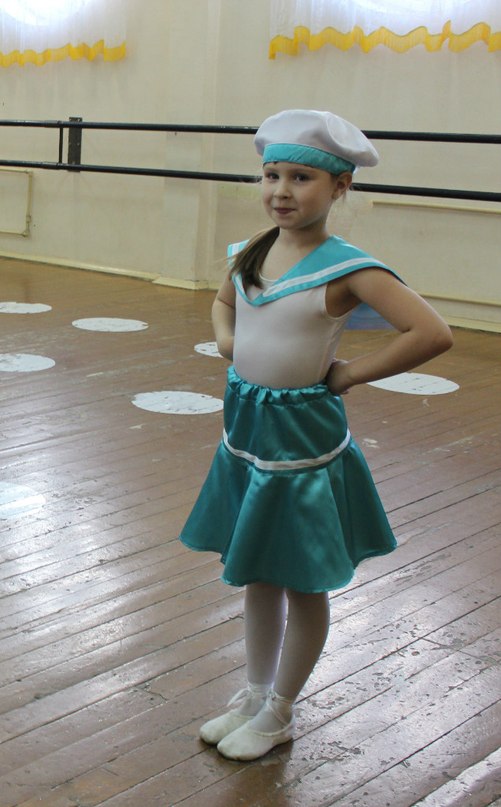 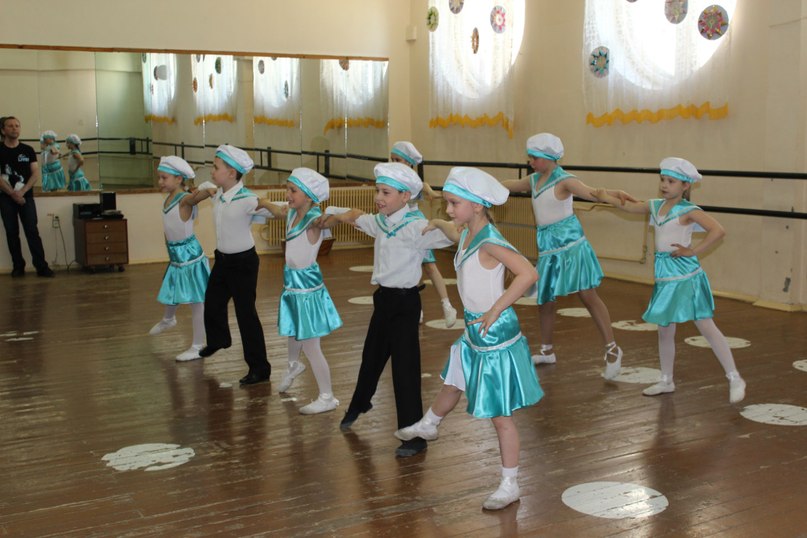 «Маленький кораблик»
«Буратино»
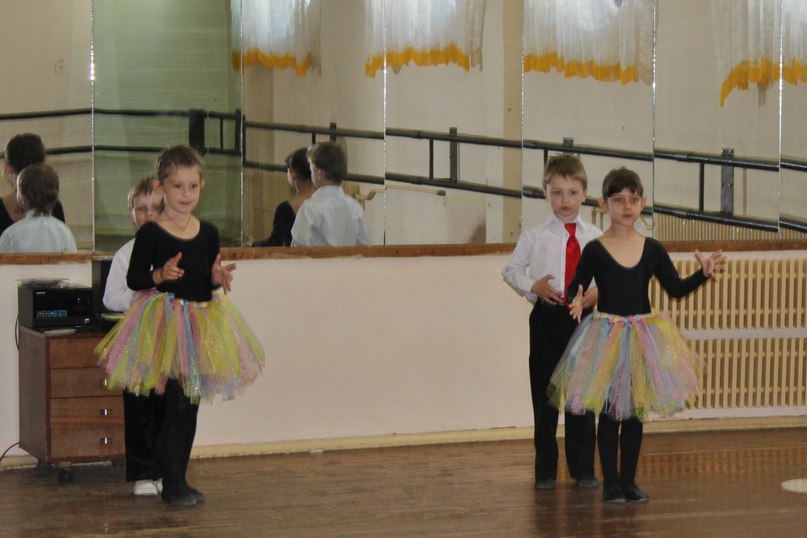 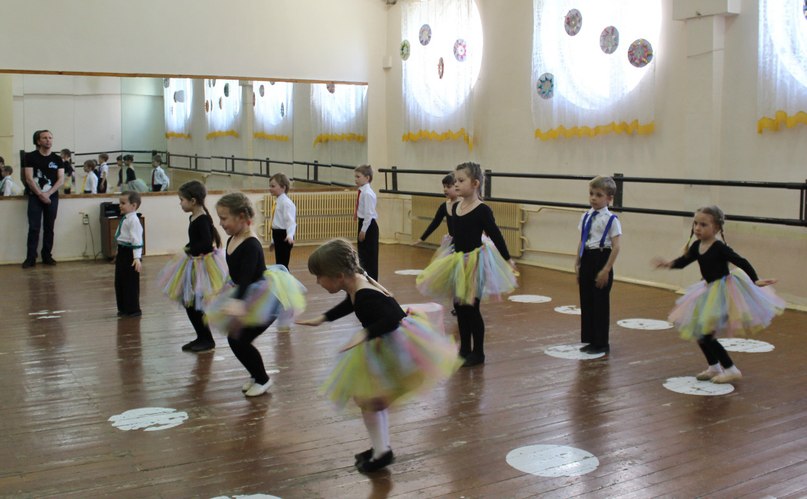 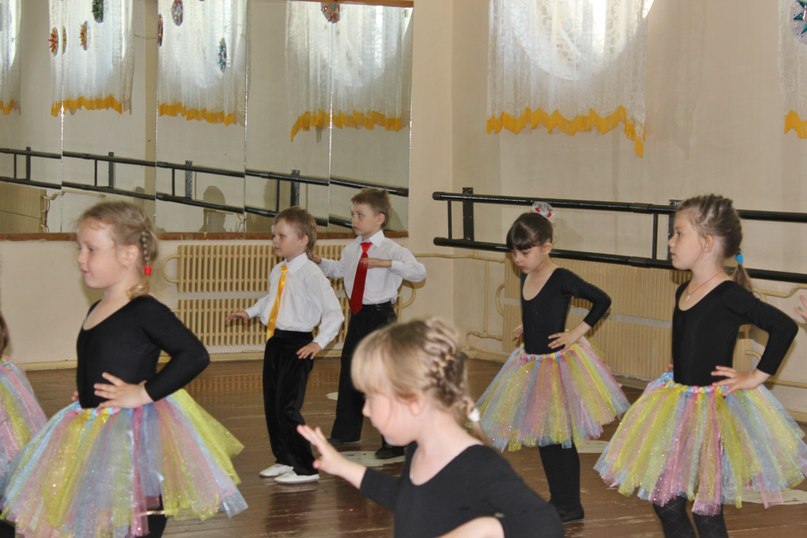 Итоги урока
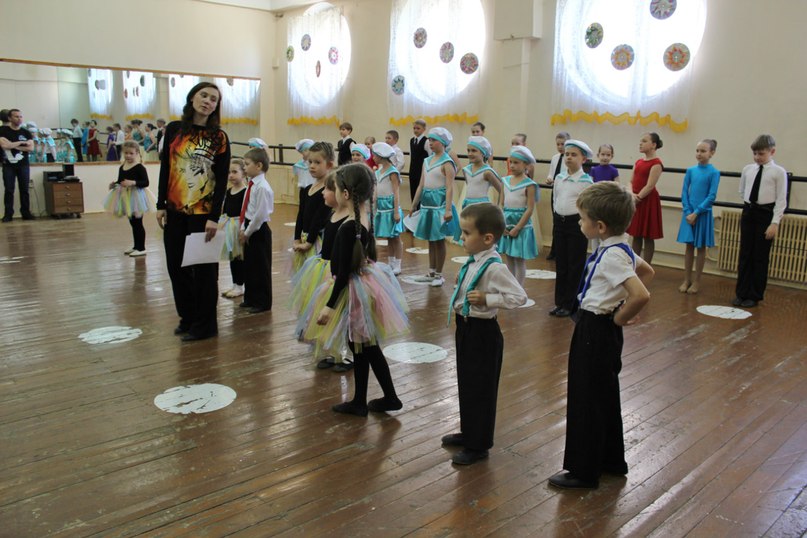 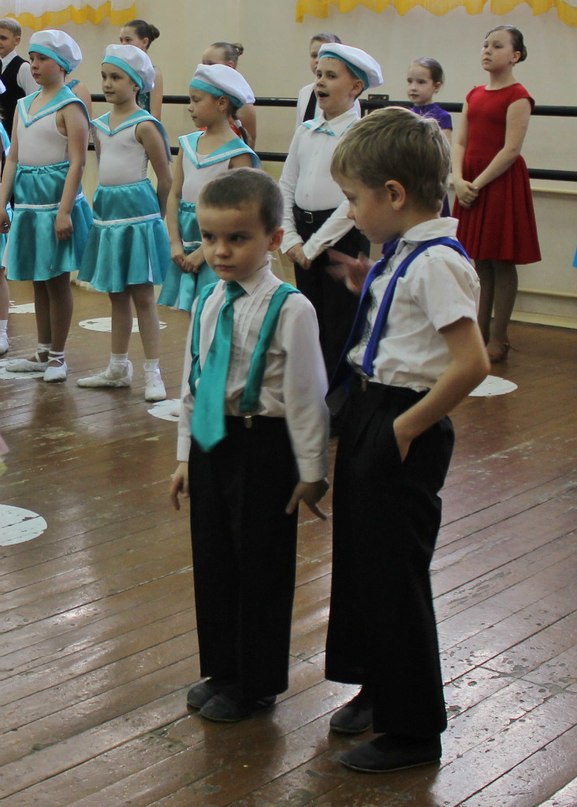